Level 1
Level 2
Level 3
Level 4
Dieses Material steht unter der Creative-Commons-LizenzNamensnennung – Weitergabe unter gleichen Bedingungen
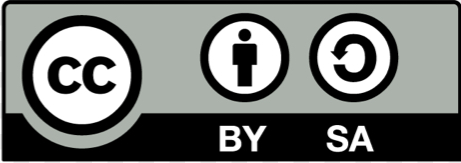 Level 1:
Level 2
Level 3
Level 4
Level 1:  Loesung
Level 2
Level 3
Level 4
Level 2:
Level 1
Level 3
Level 4
Level 2: Loesung
Level 3:
Level 1
Level 2
Level 4
Level 3: Loesung
Level 1
Level 2
Level 4
Level 4: Kredite
Level 1
Level 2
Level 3
Level 4: Loesung
Level 1
Level 2